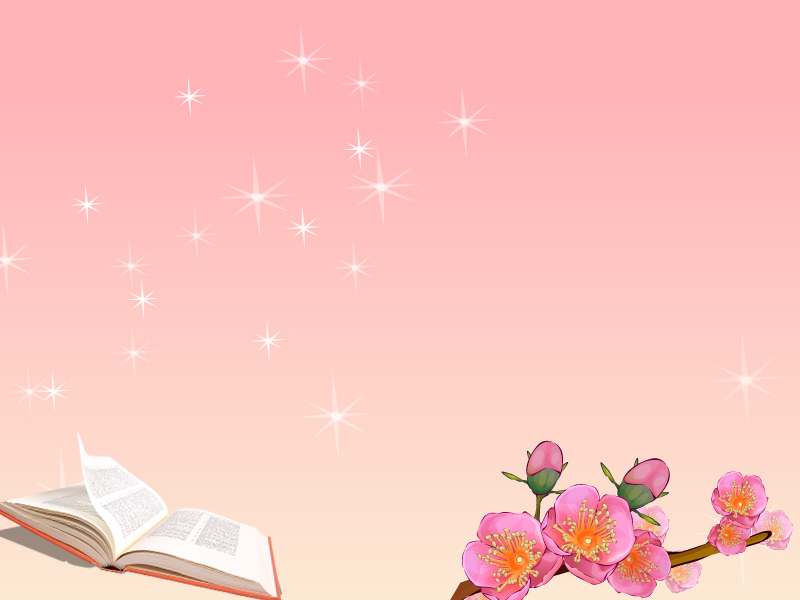 Візитна картка: 
Кольба Галина Ярославівна, 
учитель  української мови та літератури
Бучацької ЗОШ І-ІІI ст. №2
Кваліфікаційна категорія –
 “спеціаліст  I  категорії”
Стаж педагогічної  діяльності – 8 років 8 місяців
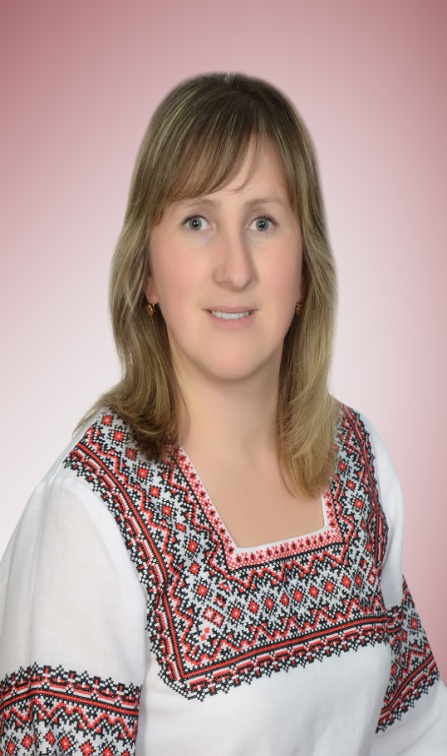 Педагогічне кредо: 
Тепло душі, красу любові 
від серця серцю дітям передати
1
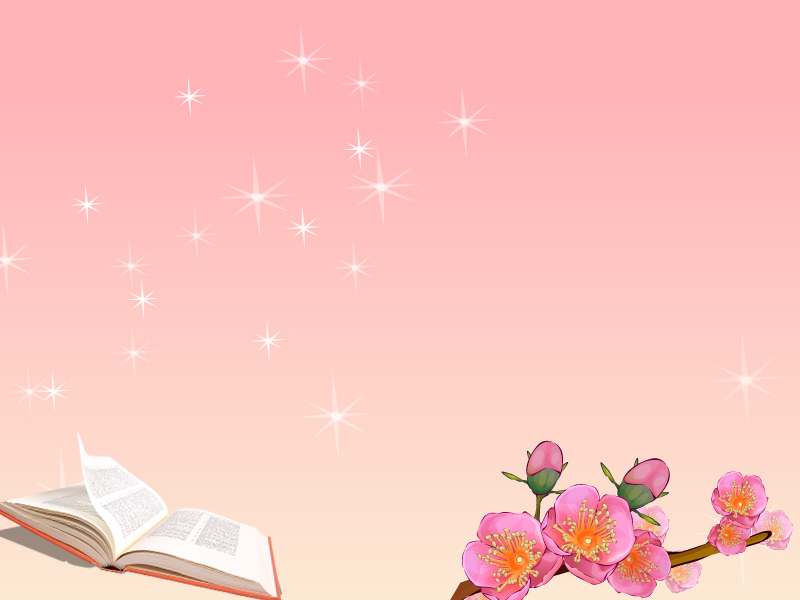 Науково-методична проблема: «Формування творчої особистості школяра на уроках української мови та літератури   шляхом використання  інноваційних  технологій»
Епіграф: Талант в дитині кожній, як зернятко,
                       Допоможіть пробитися на світ.
                    Усіх отим талантом зачаруйте
                      Сьогодні,завтра, через сотню літ
.
2
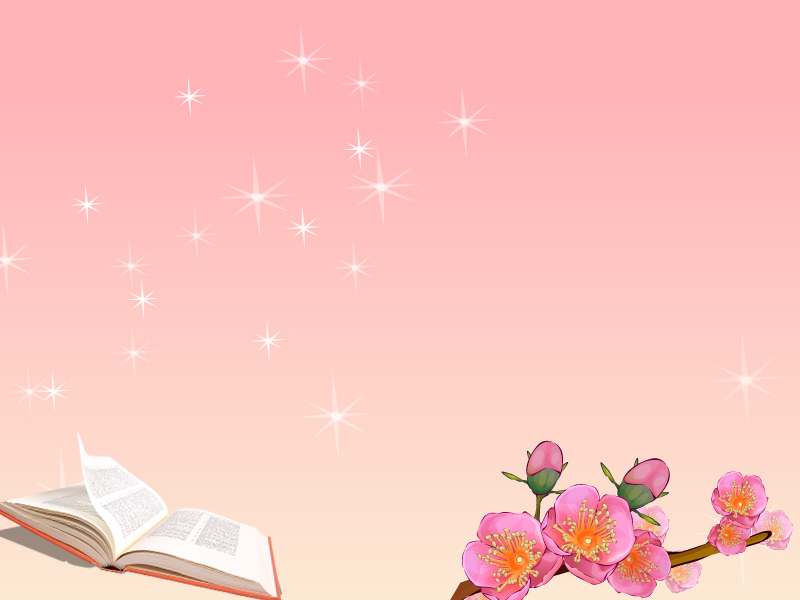 Актуальність досвіду
Мета
Формування творчої активності школяра шляхом використання інноваційних технологій
Формування креативної особистості, яка вміє творити,бачити і вирішувати нестандартні проблеми
Оновлення навчально-виховного процесу
Ефективне використання освітньо-пізнавальних   функцій української мови та літератури
Розвиток індивідуальних здібностей та обдарувань дітей
Розвиток компетентностей,
творчих здібностей і обдарувань школярів
Виховання конкурентноспроможної особистості, патріота і громадянина України
3
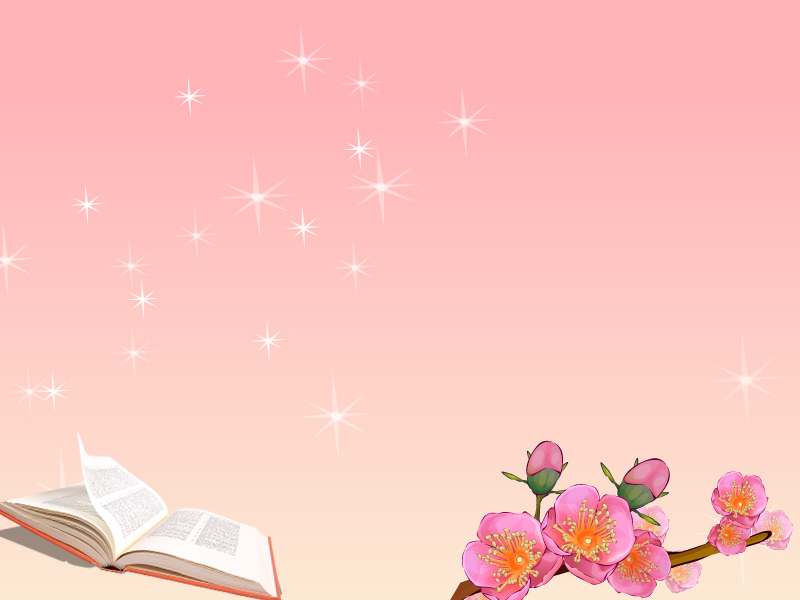 Модель  cтановлення  творчої особистості
Творча діяльність
Творча активність
Творчий пошук
Творче мислення
Творче спілкування
Творча особистість
4
Інноваційні технології навчання вимагають :
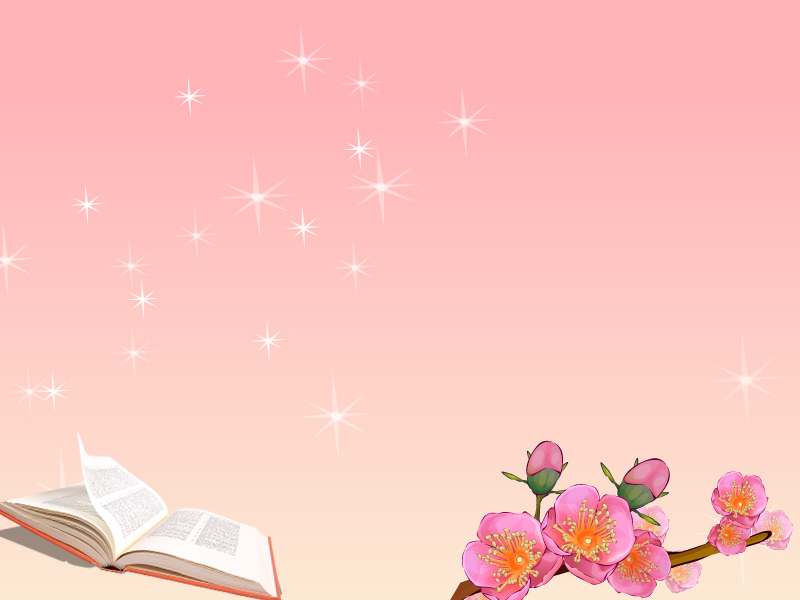 Використання різних форм, методів організації навчальної діяльності , орієнтованої на конкретного учня
Створення на уроці педагогічних ситуацій , що дають змогу кожному учню виявити ініціативу , самостійність у роботі , та умов для природного самовираження учня
Підтримка учня в його бажанні аналізувати та оцінювати свою роботу та роботу інших учнів на                 уроці взаємодопомагати, взаємонавчати
Стимулювання учня до висловлювань ,  використання різних способів виконання завдань без страху помилитися , дати неправильну відповідь, вчитися на своїх помилках
Створення атмосфери зацікавленості кожного учня в роботі класу
5
.
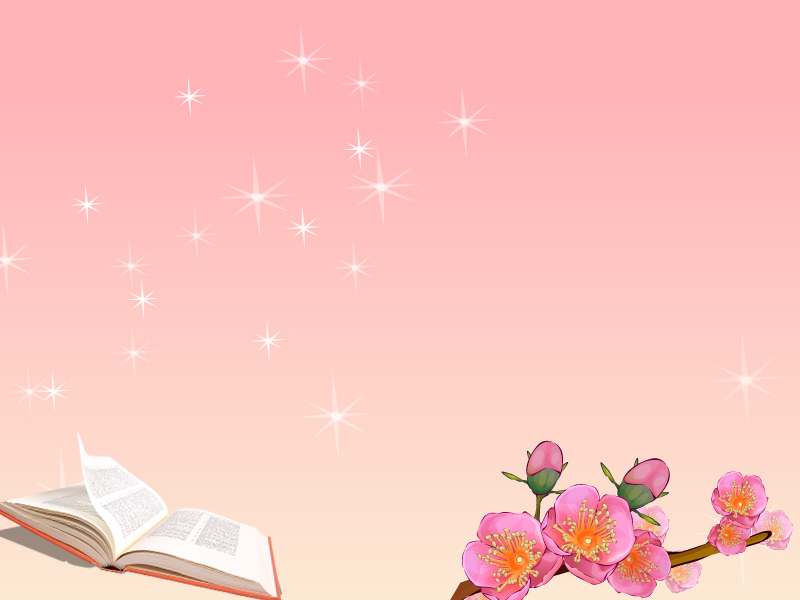 Мотивація навчання
Інтерактивні  технології
Інтеграція
Проектні 
технології
Становлення  високих 
творчих якостей
Апробовую:
Комп'ютерні 
технології
.
6
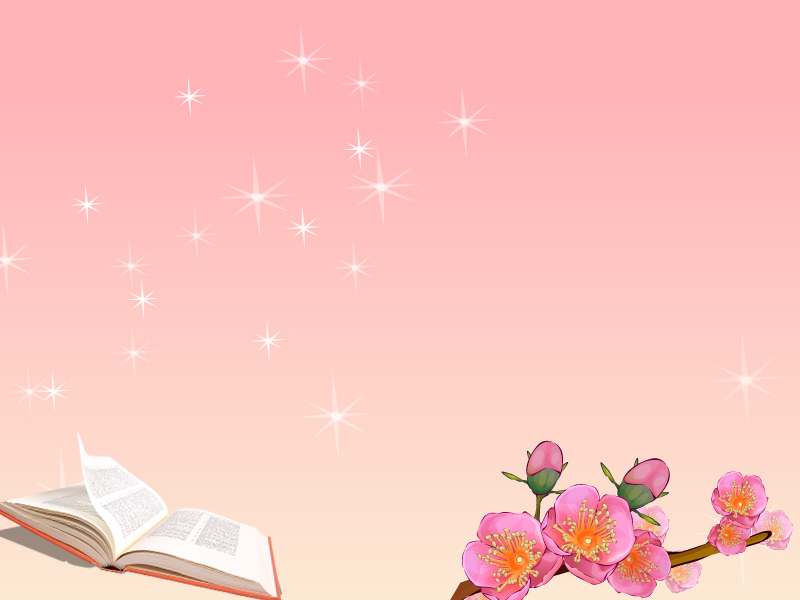 У своїй роботі використовую 
інтерактивні технології  навчання
Кооперативного навчання
Колективно- групового навчання
Технології ситуативного моделювання
Технології опрацювання дискусійних питань
Робота в парах Робота в групах
Рольові та імітаційні  ігри
Віртуальні екскурсії
Займи позицію
Мікрофон
Незакінчена фраза Так – ні
Асоціативний ряд
Кодовий диктант
Медіапроект
Медіаурок
7
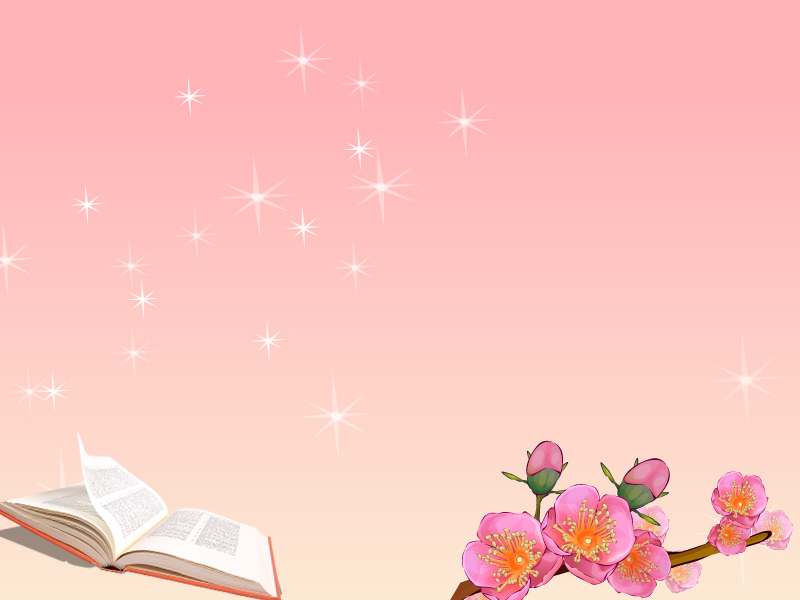 Учні ознайомлюються із  завданнями,
 текстами,
 на їх підставі вчаться
 логічно думати і творчо працювати
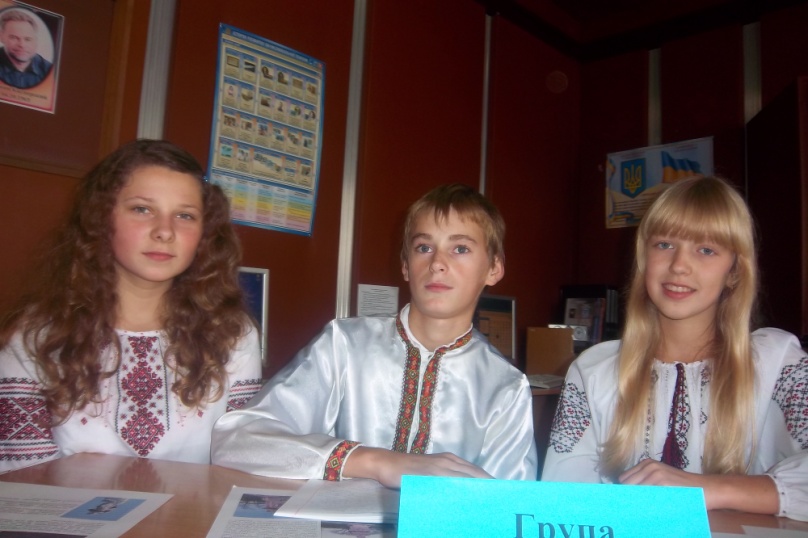 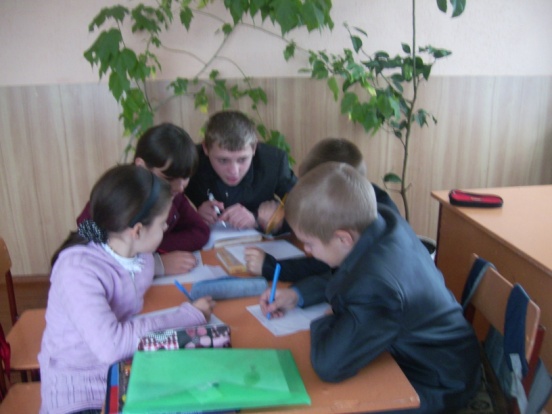 8
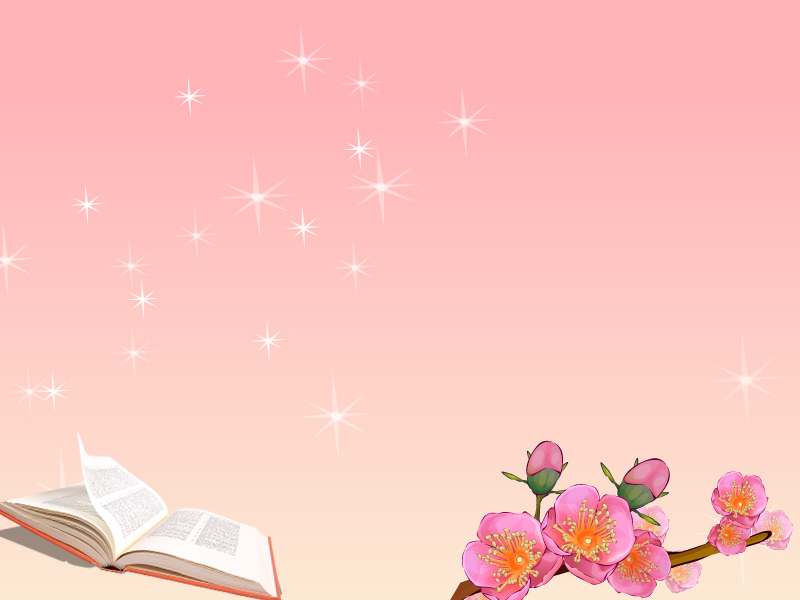 Ігри, дидактичні вправи, аналіз повчальних 
оповідань розвивають увагу, пам’ять, уміння 
класифікувати та систематизувати матеріал,
 комбінувати його, знаходити помилки та 
недоліки; виховують працьовитість, толерантність
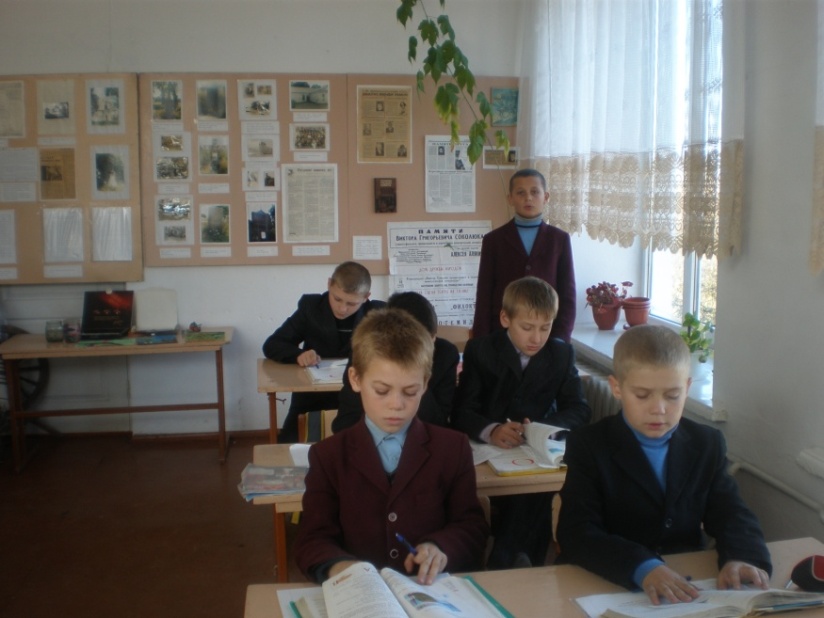 Думи мої, думи  мої, 
Лихо  мені з вами! 
Нащо  стали на папері
 Сумними рядами?..

Напишіть міні-твір на запропоновану тему
Метод “Шифр”.
Кодовий диктант
Ходом шахового  коня
Б – Ілля, суддя – іменники  IV відміни.
 Т – табу, бюро, – не належать до жодної відміни.
В – шахи, двері– іменники II відміни.
О- IV відміна має групи.
А – у реченні: « Не дім господаря красить, а господар дім», іменники належать до II відміни.
И – до III відміни належать іменники жіночого роду з нульовим закінченням.
У – іменники колосся, волосся, належать до I відміни.
М – у реченні: «Чиста совість є правдивою та єдиною радістю», іменники належать до III відміни.
Код: МАТИ
Використовуючи асоціативний етюд, скласти розповідь про матір.
За допомогою  цифр, які позначають літери алфавіту, утворіть  ключовий вислів.
16  32  2 11      12   10 18 1 14     22 3 12 14 21 12 6 18 11 14      15 21 1 14.
  Люби і знай свій рідний край.
                ( Народна творчість)
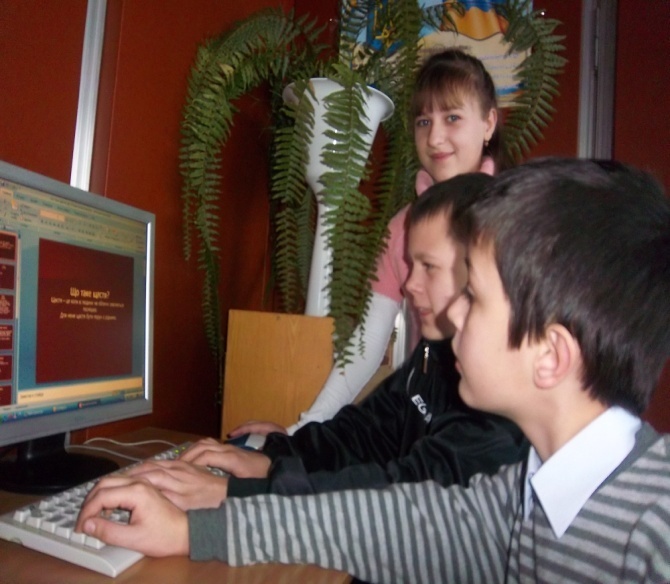 Використання ключових слів чи фраз передбачає 
не тільки залучення учнів до читання,
  а й проникнення у сутність, алегорію твору, розуміння
 особливостей та функцій слова, його впливу на особистість
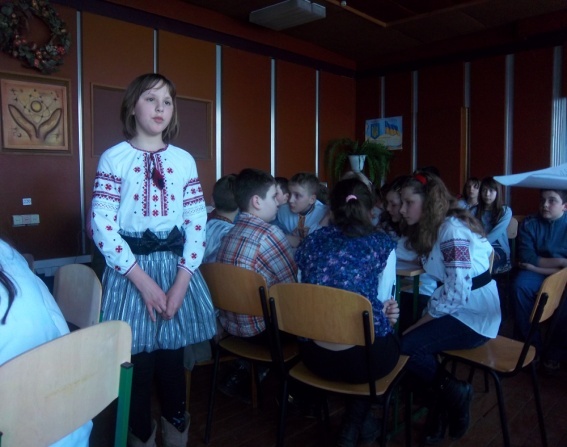 Кола   Вена
Образ Герасима Калитки
Захар Беркут
Тугар Вовк
Г
Е
Р
А
С
И
М
Родина 
(дружина і син)
-
-
Федько
Син робітника,
сміливий, бешкетник,
справедливий, благородний.
Толя
Син пана, ніжний, розпещений, підлий, зарозумілий.
Однолітки, дворі, люблять пригоди.
Близькі
(кум Савка)
мудрий
зрадник
-
-
Робота в групі – 
взаємо →допомога
                навчання
справедливий
боягуз
хитрий
патріот
підступний
Робітники
чесний
-
-
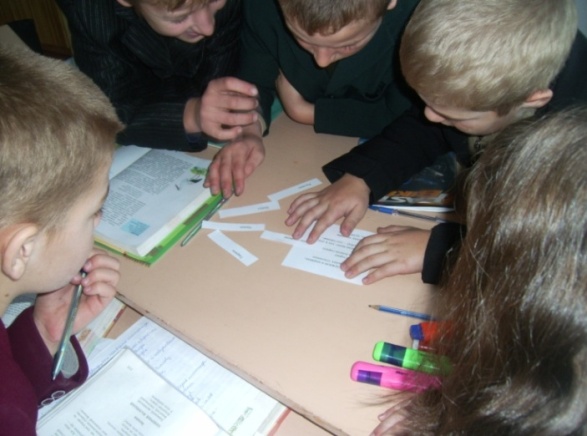 відповідальний
.
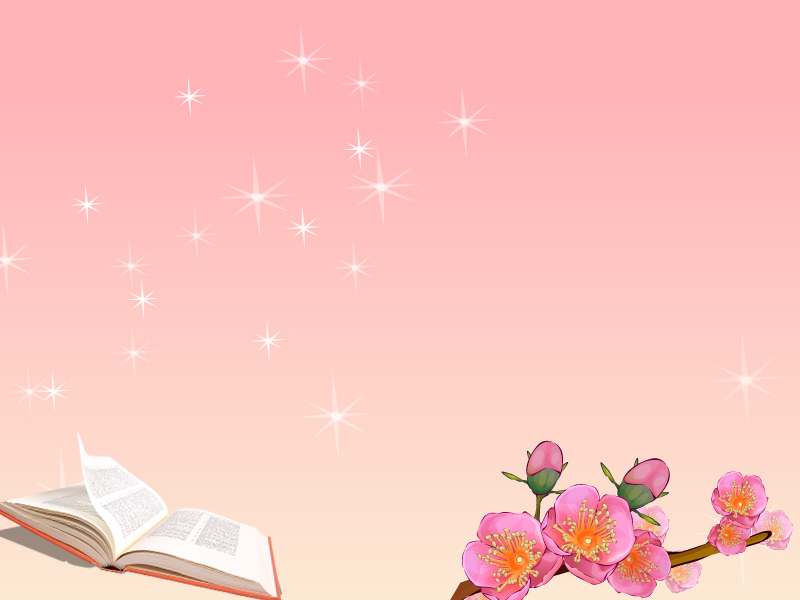 Наочні методи навчання: 
ілюстрування, демонстрування та самостійне
 спостереження розвивають вміння аналізувати
 та висловлювати свої думки та почуття
Прийом  “Фішбоун”
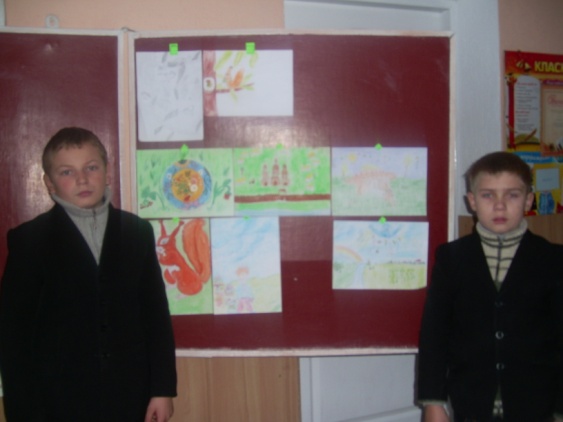 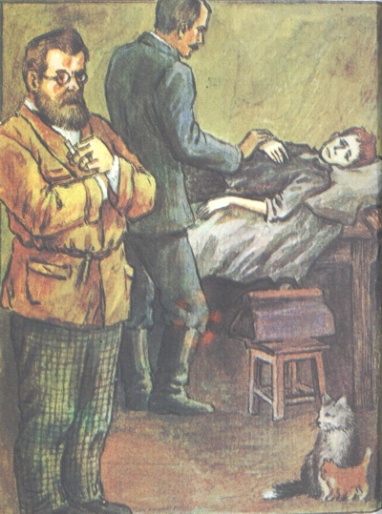 Розмістити  ілюстрації до твору “Федько-халамидник”в правильній послідовності. 
3.  За поданими ілюстраціями переказати зміст твору.
4.  Прокоментуйте та обговоріть вчинки дітей.
5.  Що можна порадити  дітям?
Причина
Причина
Проблема
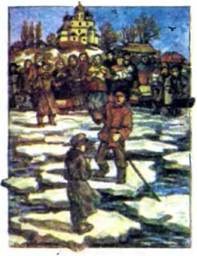 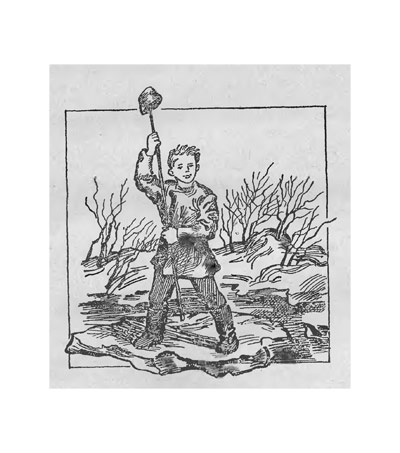 Висновок
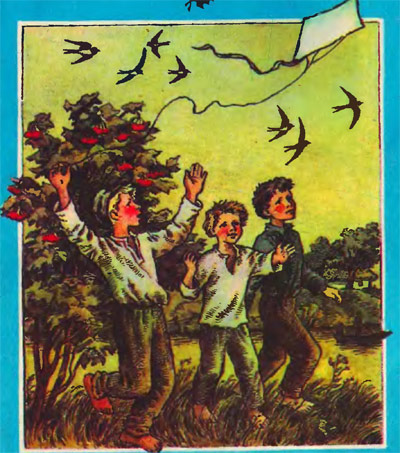 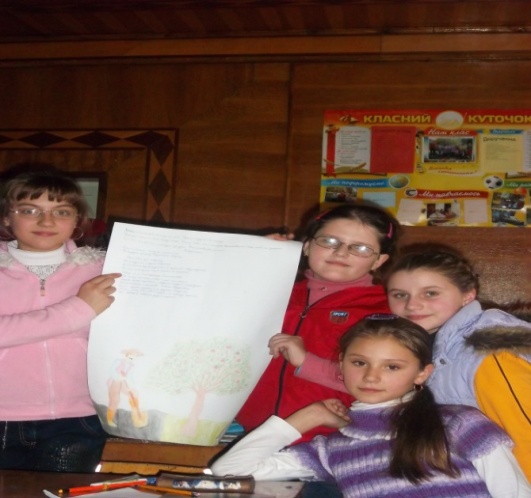 Факти
Факти
11
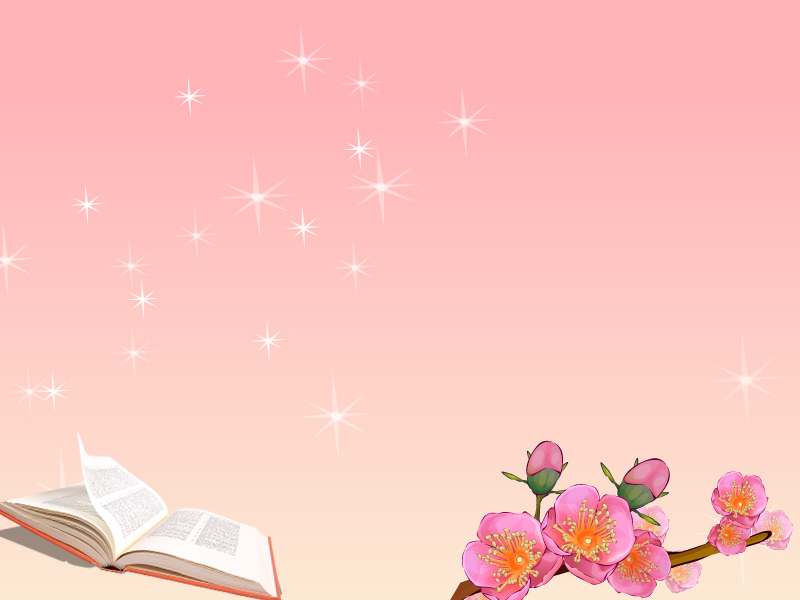 Виховують творчу особистість
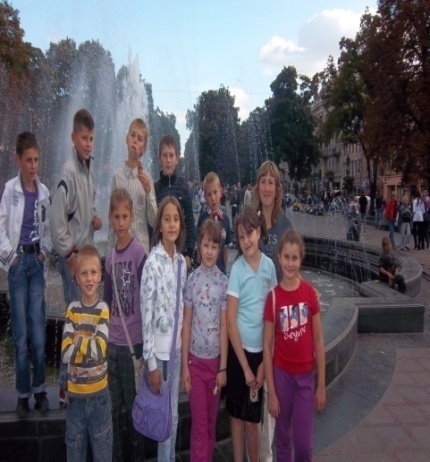 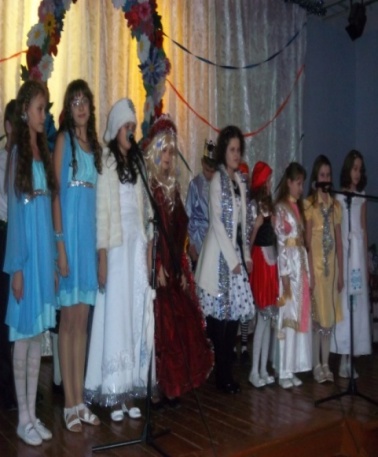 Екскурсійна та краєзнавча робота
Уроки
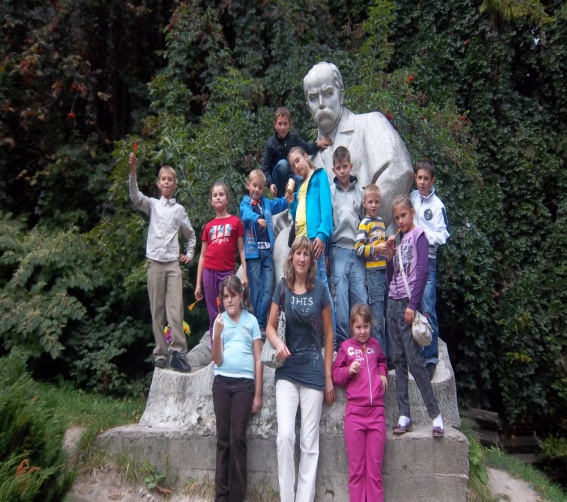 Позаурочна діяльність
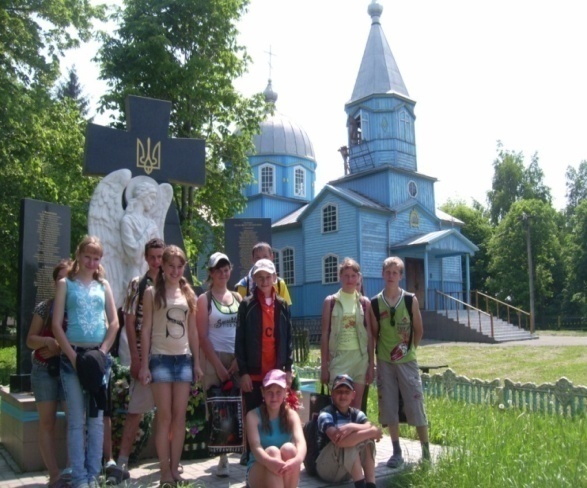 Вікторини, конкурси
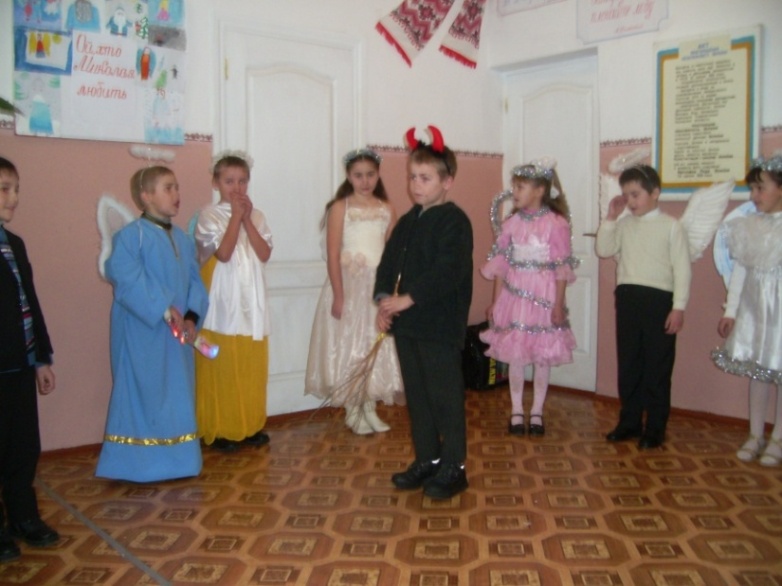 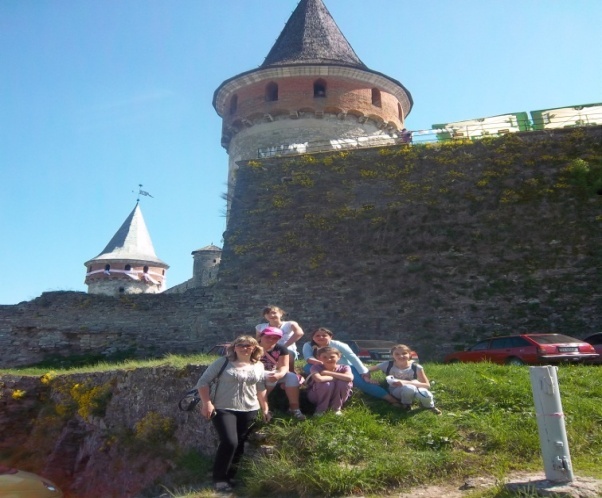 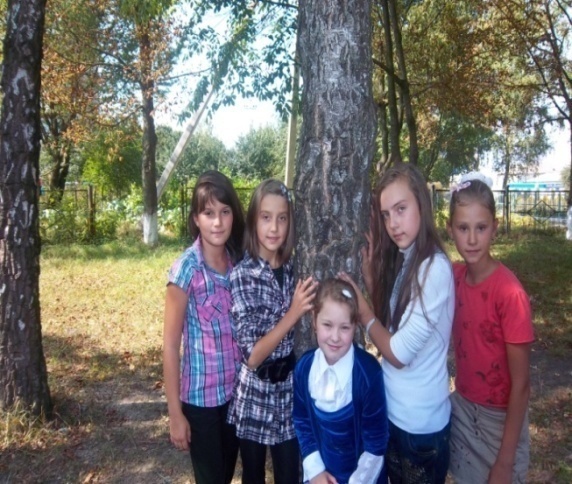 12
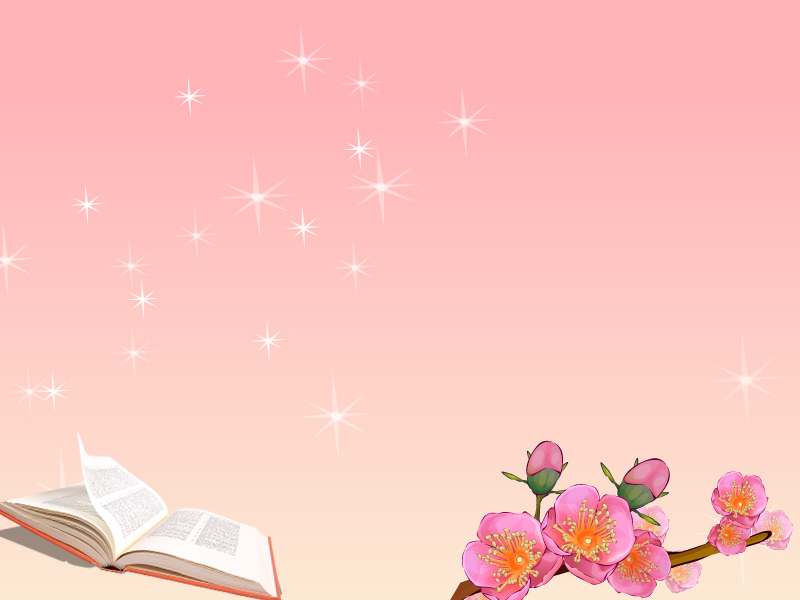 Утверджуюся в творчості
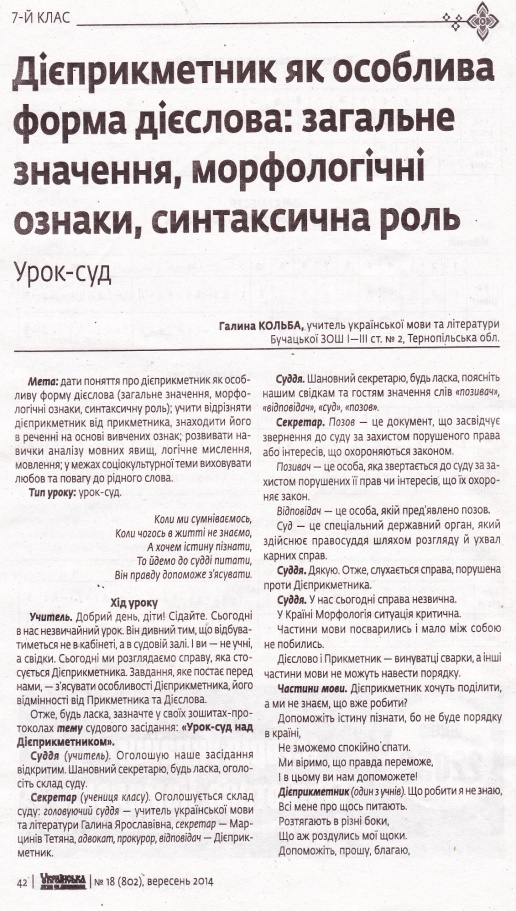 Керівник  школи молодого вчителя
Керівник шкільного  методоб’єднання
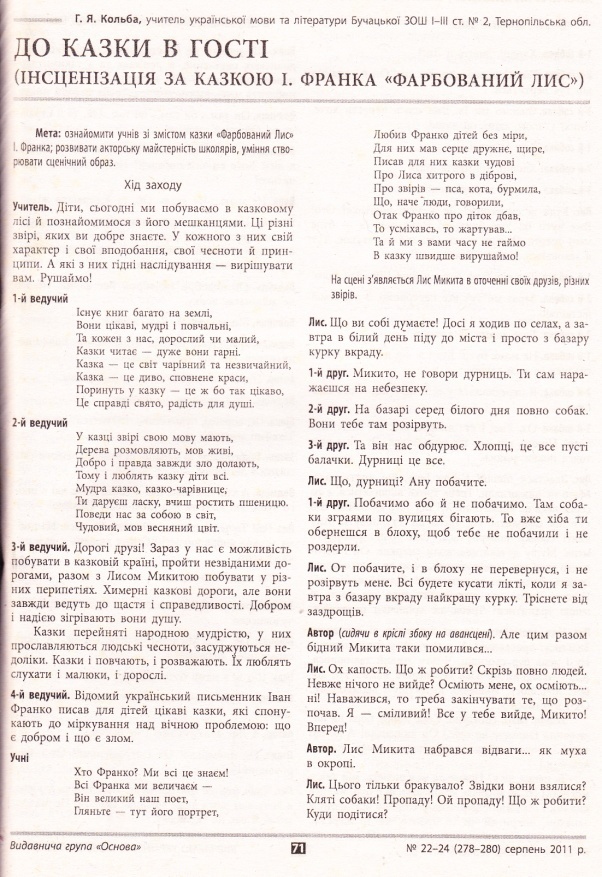 Учасник Академії, присв’яченої 200-річчю
Т.Г. Шевченка
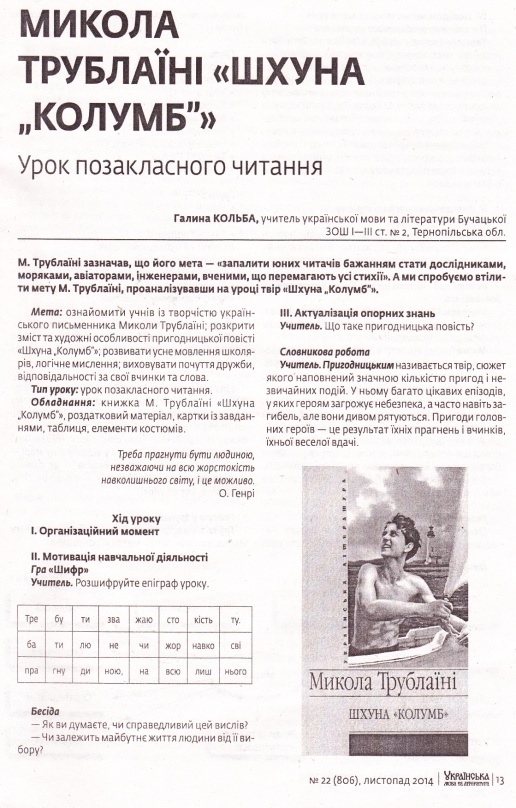 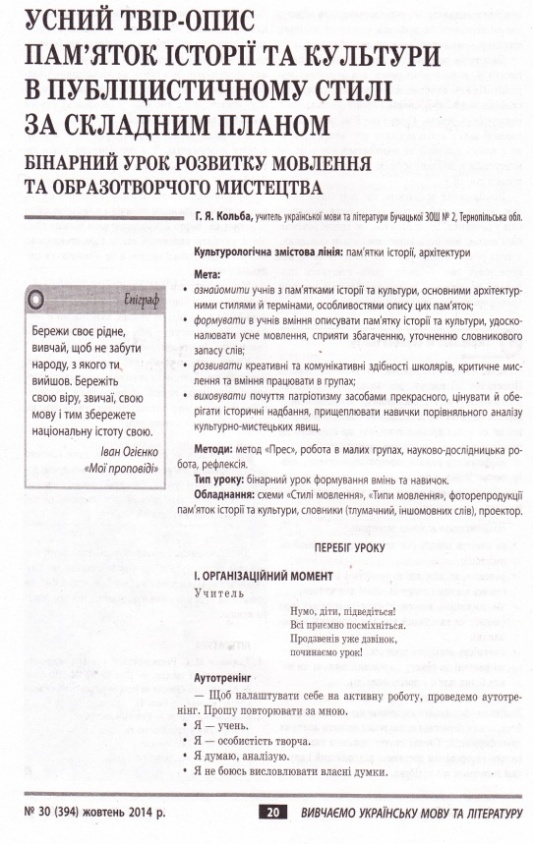 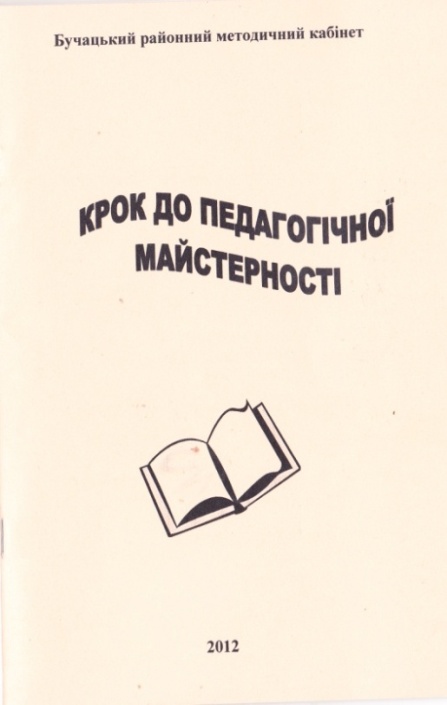 .
13
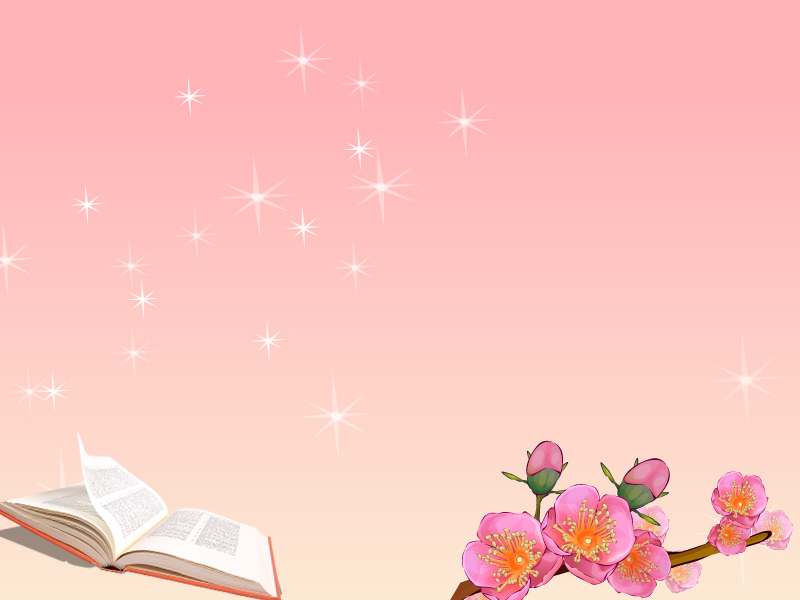 Моніторингове дослідження
47%
2009- 2010        2010-2011    2011-2012      2012-2013      2013-2014
14
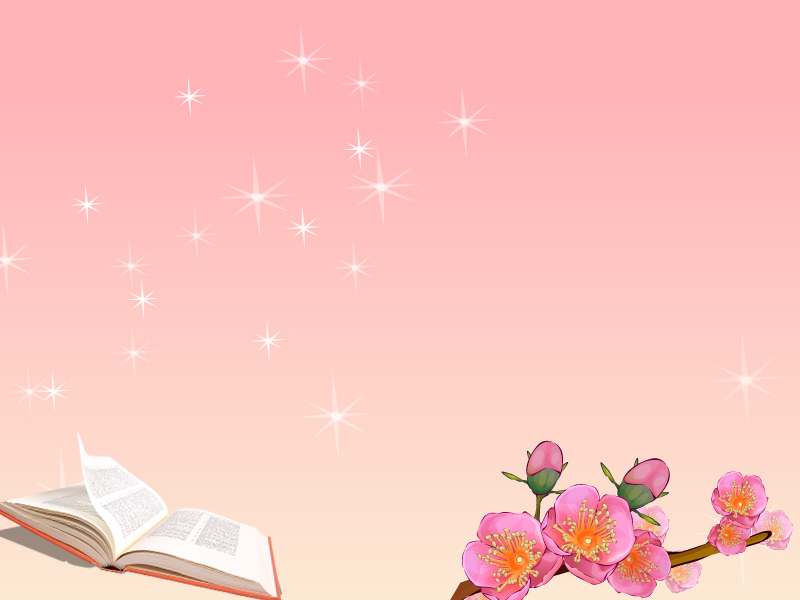 Найбільше щастя – досягнення учнів
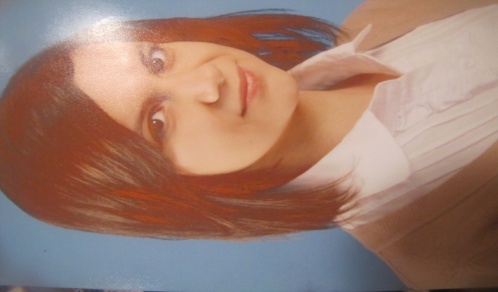 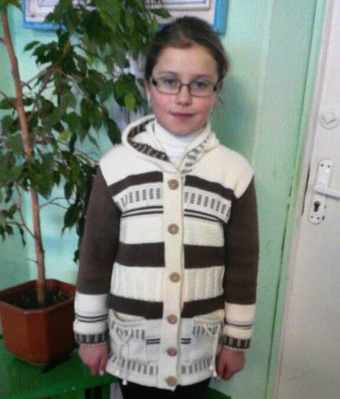 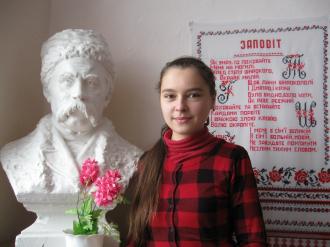 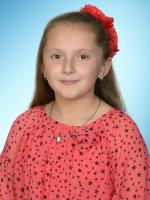 15